汉语语音教学的捷径—普通话简明音系解说
石    锋     徐坤宇
汉语语音教学的捷径—普通话简明音系解说
0. 引言
1. 辅音声母的发音教学
     塞音和鼻音
     塞擦音和擦音
     清擦音和浊通音
2. 韵母的发音教学
     单韵母
     复韵母（上）（下）
     鼻韵母
3. 声调的发音教学
4.结语
0. 引言
在汉语的第二语言教学中，语音教学是首要的环节。
赵元任讲过：“一失音成千古恨，一开始没学好，一辈子改不过来了。”（见焦立为2001）
经验表明，二语学习者的第一位汉语教师的语音教学十分关键，对学生后续的汉语发音有长期的重要影响。我们在外语学习中对此应该有体会。因此，在语音教学过程中，教师应该非常认真负责，不能误人子弟。
其实，在汉语语音教学中，有些困难是人为造成的。例如，在对汉语普通话的音位分析上有各种不同的意见：中元音有几个？有多少个元音？有多少个韵母？四个声调的调值怎样确定？各种不同的意见，各有各的道理。
0. 引言
因为对于一个语言的语音系统可以有不同的解决方案（赵元任1934），不同的解决方案就不涉及对错问题，而只是简繁的不同。
做学问可以把复杂的弄简单，也可以把简单的弄复杂。
从语音教学的角度，当然是要求把复杂的弄简单，并且是越简越好。简单才符合奥卡姆剃刀的原则。大道至简，越简单越能够触及事物的本质。
本文解说普通话简明音系，是在赵金铭（1985）简化音系的基础上做出少许调整，以便帮助教师和学生认识汉语拼音的实际发音，在汉语语音教学中取得的较快的进步。
1. 辅音声母的发音教学
首先要认识汉语的音节和字音。一般音节只包括辅音和元音组成的结构单位，汉语音节的结构只有声母和韵母，韵母又包括韵头、韵腹、韵尾（如图1a）。
汉语字音由声、韵、调构成。汉语中绝大多数的字同时又是带有一定意义的语素。
音节带上声调才有意义。字音就是带调的音节。字音的结构是声调覆盖下的声母和韵母（如图1b）。
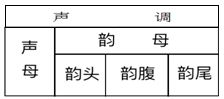 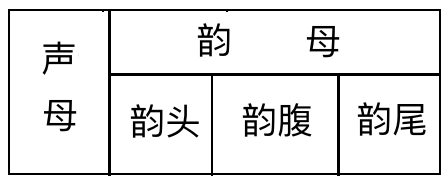 图1a 汉语音节结构                  图1b 汉语字音结构
1. 辅音声母的发音教学
首先从辅音声母开始解说。所有的辅音都是要在发音声腔中形成阻碍的。一般辅音的发音过程分为成阻、持阻、除阻三个阶段。成阻主要就是指在声腔中的发音器官形成阻碍。如发b时，软腭上升，双唇闭合；发d时，软腭上升，舌尖顶在上齿龈前。持阻就是阻碍状态的持续，通常都是时长很短的。除阻即阻碍状态的解除。例如发出b时，双唇从闭合状态张开，转为后接元音的发音。
普通话的声母有22个，就是21个辅音声母加上零声母。普通话中的辅音有22个，除了21个辅音声母再加上只做韵尾的舌根鼻音，如图2所示。
教师可以分为三节课来解决声母部分的教学。第一节是塞音和鼻音共9个。第二节是塞擦音和擦音共9个。第三节是剩余的擦音和通音各两个。下面分别加以说明。
1. 辅音声母的发音教学
a                    b                  c
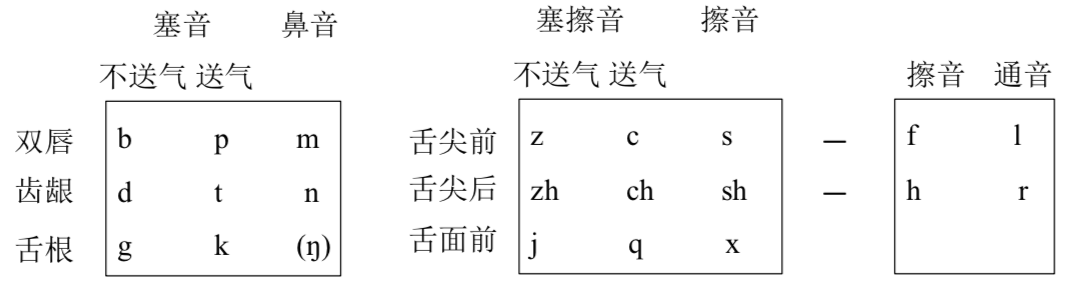 图2 普通话简明音系—声母
1.1  塞音和鼻音
塞音和鼻音如图2a所示，这是非常整齐的对应。横向代表不同的发音部位，纵向对应不同的发音方法。其中有8个是辅音声母，即b、p、m、d、t、n、g、k。
右下角的舌根鼻音ng也称为软腭鼻音，只能做韵尾，不能做声母。齿龈鼻音n又称为舌尖鼻音，既可以做声母，也可以做韵尾。
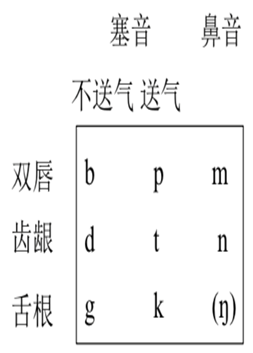 1.1  塞音和鼻音
现在先看横向的发音部位。第一行是双唇音。这比较简单，发音成阻是上下嘴唇并拢。除阻就是上下嘴唇打开。
第二行是齿龈音。这里是要把舌尖顶到上齿龈前，即接近上齿背的位置，形成口腔的堵塞。除阻的时候，舌尖收回。
第三行是舌根音，又叫舌面后音或软腭音。发音成阻是舌面后部抬高，跟软颚前部形成阻塞。注意这不是软腭下降去跟舌面后部形成阻塞。
这时候舌尖在哪里呢？舌尖应该是在舌蒂上。舌蒂是舌体背部跟下腭相连的底线中点的一个很小的肌肉突起。（见图3）
1.1  塞音和鼻音
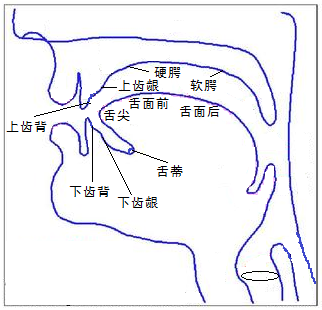 图3 发音器官图示
1.1  塞音和鼻音
下面再看纵向的发音方法。发音方法主要指口腔中的成阻和除阻的方式。
从左到右，第一列是不送气清塞音。发音时，软腭上升堵塞鼻腔通路，同时在口腔中不同的位置上形成完全闭塞。除阻时，声腔迅速打开，形成爆发后，立即发出后接元音。
第二列是送气清塞音。发音时，成阻的方式跟第一列相同，都是在口腔中形成完全闭塞。不同的是除阻的方式要增加送气段。送气就是以一股肺部气流通过喉部产生摩擦，即喉擦音。这样在除阻爆发之后，加上一个喉擦音，再发出后接元音。
1.1  塞音和鼻音
送气塞音属于二合辅音，即塞音+喉擦音。一般塞音的除阻都会伴随有轻微的送气。
因为普通话中送气和不送气成为不同音位的区别特征，所以这里的送气要比较强烈。送气强度要达到放在嘴前的纸有明显抖动，或吹灭放在嘴前的火柴或打火机的火苗。
第三列是鼻音，或称鼻通音。这在发音部位上跟前两列对应相同，但是在发音方法上完全不同。首先是发音成阻时，软腭下降，打开鼻腔通路；同时在口腔不同位置上形成完全堵塞；在持阻阶段，声带振动发音，气流从鼻腔通路出去。除阻时，解除口腔阻塞，同时软腭上升，关闭鼻腔通路，发出后接元音。
发鼻音时，声带都要振动的。前面两列的清塞音在成阻之后的持阻阶段则是无声的，声带不振动。
1.1  塞音和鼻音
这里顺便讲一下鼻辅音和口辅音的发音差别。
发鼻辅音的时候，是口腔在不同的部位上形成堵塞，而软腭下降，鼻腔打开。发音气流通过鼻腔出去，所以鼻音都可以称为鼻通音。有人把鼻音称为鼻塞音，这是一种误导。因为发鼻音的时候恰恰是鼻腔打开而不是鼻腔堵塞。
相反，发口音的时候，才是软颚上升，堵塞鼻腔，发音气流从口腔出去。所以，所有的口辅音都是鼻塞音，所有的鼻辅音都是鼻通音。
因为这九个辅音纵横对应，非常整齐。教师可以在说明和示范之后，要学生个人或分组进行纵向和横向的发音训练。只要学会其中的一个，就可以在纵向和横向依次类推，自行或相互练会所有的发音。
这样，学生可以发挥主动性，会很有兴趣，也会有成就感。
1.2  塞擦音和擦音
塞擦音和擦音如图2b所示。其中包括6个塞擦音和3个擦音。这9个辅音声母也是横向和纵向都对应得很整齐。
首先来看发音部位的情况。
第一行是舌尖前，也就是舌尖顶在齿龈前，位置比上一节的齿龈音稍微向后一点儿就可以。
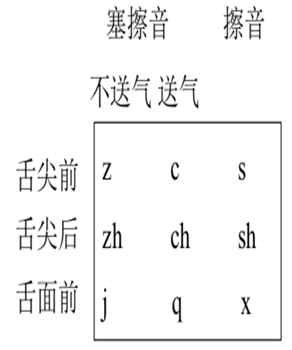 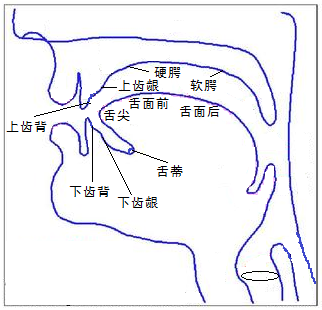 图3 发音器官图示
1.2  塞擦音和擦音
第一节中的齿龈音是舌尖可以在齿龈前触到上齿背，而这里的舌尖前，只是在齿龈前，并不接触到上齿背。
舌尖前音又叫做平舌音。
第二行的舌尖后，就是舌尖顶到上齿龈后部，需要把舌尖翘起来才能够做到。舌尖后音又叫做翘舌音。
有的教科书上称为卷舌音，实际发音时只是舌尖翘起来，并不卷起来。这一点，尤其要对外国同学讲清楚
第三行是舌面前音，又叫做硬腭音。发音时舌面前部上升，跟硬腭前靠近上齿龈的部分形成阻塞。除阻时舌面下降，到达后接元音的舌位。持阻时舌尖在哪里呢？舌尖要顶在下齿背上，不要离开。
这一组辅音的发音是否成功，舌尖的位置至关重要。
1.2  塞擦音和擦音
下面再来看纵向的发音方法。
第一列是不送气清塞擦音。这是不送气清塞音和清擦音的结合，可以称为二合辅音，属于一个音位。
发音过程的前半段跟第一节清塞音相同，都是在口腔三个不同部位上形成完全闭塞。爆发后不完全除阻，只是在同部位的全闭塞状态下打开一条狭缝，使爆发后的发音气流在狭缝处产生一段摩擦，最后再完全除阻，发出后接元音。
第二列是送气清塞擦音。这是送气塞音和擦音的结合，属于三合辅音，即，塞音+喉擦音+同部位擦音。
发音过程的前半段跟上一节的送气清塞音相同。发音成阻的方式是在口腔中形成完全闭塞。跟第一列同样是爆发后不完全除阻，在口腔闭塞处打开一条狭缝，增加肺部气流的喉擦音，同时又产生同部位的摩擦音。这样就在除阻爆发后接续两种擦音，一种是喉擦音，一种是跟塞音同部位的擦音。
1.2  塞擦音和擦音
因为送气音是决定音位的区别特征，所以送气的程度跟送气清塞音一样比较强，可以使放在嘴前的纸有明显抖动，或吹灭放在嘴前的火柴或打火机的火苗。
第三列是三个对应的清擦音。发音时分别在口腔中三个不同位置上形成一条狭缝，使发音气流通过时产生明显的摩擦，就可发出s，sh，x三个不同的清擦音。
第二节的这9个辅音同样也是纵横对应，非常整齐。在教师进行简单说明和示范领读后，可以由学生个人或分组进行纵向和横向的类推发音训练，还可以增加后接不同元音的练习。
这样两节课就解决了18个辅音的发音教学。
1.3  清擦音和浊通音
剩下的4个辅音如图2c所示，有两个清擦音f、h和两个浊通音l、r。
首先看两个清擦音。
f的发音部位是在上齿和下唇之间形成狭缝，使发音气流通过时产生摩擦，称为唇齿擦音。
h的发音部位是舌根，与g、k相同，即舌面后部抬起，跟软腭前部形成狭缝，使发音气流通过时产生摩擦。
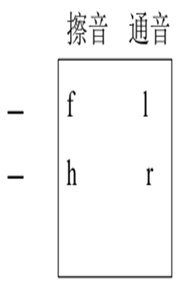 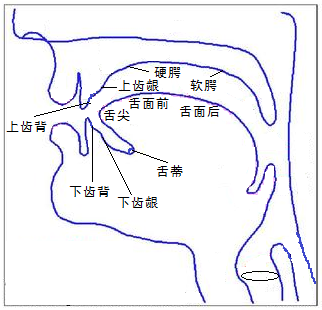 图3 发音器官图示
1.3  清擦音和浊通音
再看两个浊通音。通音一般都是浊音，所以直接称为通音。
边通音l的发音部位是上齿龈，舌尖抵住上齿龈中间，舌两边都留有空隙，使发音气流通过。发音时软腭后部上升，关闭鼻腔通路，声带振动，发出通音。
r通音的发音部位是舌尖后，发音时舌尖向齿龈后部翘起，但不接触，发音气流仍可通过；同时，软腭下降，关闭鼻腔通路，声带振动，发出通音r。
除了发鼻音时软腭后部下降，打开鼻腔通路之外，其他辅音的发音都是软腭后部上升，关闭鼻腔通路。除了鼻通音、边通音，r通音发音时声带振动，是浊辅音，其他辅音发音时都是声带不振动，是清辅音。
以上就是普通话22个辅音的排列和发音教学说明。教师和学生可以根据以上讲解的发音要领，进行纵向和横向的类推练习，熟练掌握普通话各个辅音声母的正确发音。
2. 韵母的发音教学
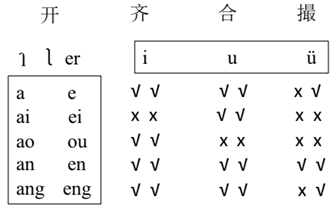 图4 普通话简明音系—韵母
2. 韵母的发音教学
汉语普通话有36个韵母。如图4所示，韵母的排列按照韵头的不同分为开口呼、齐齿呼、合口呼、撮口呼四类。每类又分为两列。
在这36个韵母中，开口呼韵母13个，齐齿呼韵母9个，合口呼韵母9个，撮口呼韵母5个。开口呼韵母最多，撮口呼韵母最少。
图4的韵母表格纵向八列，横向六行。左侧方框里的两列是开口呼韵母。开口呼韵母就是不带韵头的韵母。
这a、e两列韵母，同时标示出后面六列韵母两两对应的位置。
2. 韵母的发音教学
第一行的横框中有i、u、ü三个韵母，其中ⅰ在齐齿呼下面，表示韵母为i或以i为韵头的韵母属齐齿呼；u在合口呼下面，表明韵母为u或以u为韵头的韵母属合口呼；ü在撮口呼下面，显示韵母为ü或以ü为韵头的韵母属撮口呼。在i、u、ü下面各有两列由√、×组成的符号，其中√表示可以拼合，有这个对应的韵母；× 表示不能拼合，没有这个对应的韵母。
为便于跟汉语拼音相对照，依据图4 做成普通话韵母表（见表1）。其中括号里的是简略形式，跟括号外的符号发音相同。带有*号的是不出现的拼写形式。这里把表中的韵母分为四节，按照单韵母、复韵母、鼻韵母的顺序，分别加以说明。
表1  普通话36韵母表
2.1   单韵母
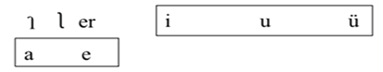 单独一个元音做韵母，称为单韵母。可以做单韵母的元音，称为普通话的基础元音，又可以叫做一级元音。普通话的基础元音有7个：i、u、ü、a、e、、 。可以参看韵母表中的第一行和左侧方框中的第一行。
首先是第一行横框里的i、u、ü。这三个都是高元音，可以单独做韵母也可以做韵头。
元音i发音时，舌尖顶在下齿背，舌面前部尽量接近硬腭前部，嘴唇自然展开。元音ü的发音位置跟i相同，只是双唇要拢圆，而不展开。元音u的发音，舌尖触到舌蒂上，舌面后部向上接近软腭前部，双唇拢圆。
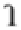 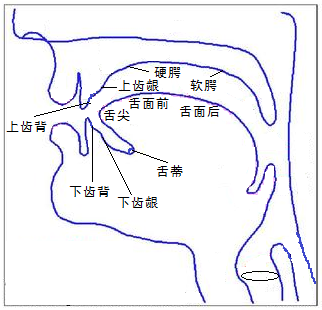 图3 发音器官图示
2.1   单韵母
再有左侧方框中第一行的低元音a和中元音e，它们只能做韵腹，而不能做韵头和韵尾。
元音a发音时舌尖顶在下齿龈，口腔尽量张大，双唇自然展开。元音e发音时舌尖触在舌蒂上，舌面后部跟软腭前部相对应，口腔自然张开，双唇自然展开。
还有第一行前面的两个舌尖元音 和 ʅ 。有人把它们合为一个音位，汉语拼音更是把它们跟 i元音都标示为 i。我们讲发音的时候还是应该分开来好。
舌尖前元音 只能跟舌尖前的塞擦音和擦音声母相拼。舌尖后元音 ʅ 只能跟舌尖后的塞擦音和擦音声母相拼。它们的发音部位和姿势都是前面声母发音的延续状态。所以他们是依附性元音，没有拼合的自由。
以上是7个基础元音。
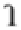 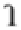 2.1   单韵母
韵母表第一行还有一个翘舌元音er，有人把它列为单元音。实际上，这就是中元音e加上一个翘舌韵尾。er只能出现在零声母音节中，不能跟辅音声母拼合，是一个孤立韵母。
在不同的声调的发音中er有两个变体明显不同：韵腹在去声中发为半低元音，如“二”；在其他声调中才是中元音，如“儿”。这一点在er的发音练习中要特别加以注意。
对于7个单韵母的教学，可以分为三组：a、e、i、u为第一组，最容易学；ɿ、ʅ 为第二组，跟各自声母拼合练习；ü放在最后学，跟i、u对照，重点操练。
练习发音时可以在这些单韵母前面加上不同的声母，反复操练，熟能生巧。
2.2  复韵母（上）
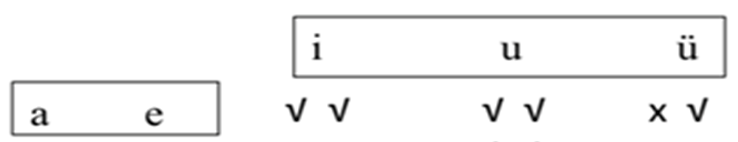 复韵母就是复合元音做韵母。二合元音有前响和后响之分。
这一节先讲韵母表第二行方框后面划√位置上的五个后响元音复韵母ia、ie、ua、uo(o)、üe。它们共同的特点就是不带韵尾，只有韵头和韵腹。
韵头的发音只是表明韵母发音的起点，时长较短，发音开始之后立刻滑向韵腹元音。
2.2  复韵母（上）
其中ia、ua两个韵母的低元音韵腹a的发音要领没有什么不同，跟它们在单韵母中的发音一样。
可是，ie、üe、uo(o)三个韵母的中元音韵腹e的发音却有些差别，用o代e是便于识别。
普通话基础音系只有一个中元音e音位，这个中元音具有游移性。在单韵母中，e的发音呈现为在舌位高低维的连续动程。在复韵母中，e表现为在舌位前后维的离散变体。
如：带前元音韵头的ie、üe中，韵腹e发音为前元音；带后元音韵头的uo(o)中，韵腹e发音为后元音。
韵母uo在唇音声母后面省略韵头u-，例如波bo-多duo，磨mo-罗luo。实际上这个韵母在唇音声母和非唇音声母后的发音是相同的。
2.3  复韵母（下）
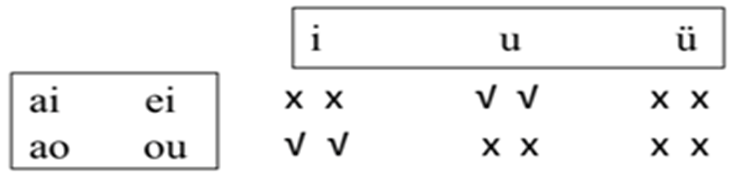 这部分包括韵母表第3行和第4行的8个韵母。其中前4个韵母ai、ei、ao、ou不带韵头，是前响二合元音。韵母ao是以o带u，韵母ou是以o带e，都是为了便于识别。上一节的5个复韵母都是后响二合元音。这一节又有4个前响二合元音复韵母。
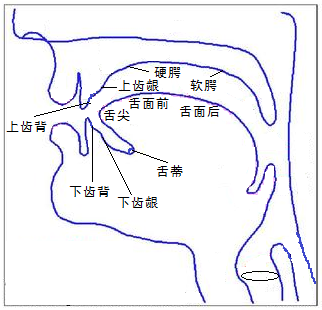 图3 发音器官图示
2.3  复韵母（下）
后四个韵母uai、uei、iao、iou带韵头i-或u-，又可称为三合元音。
以上这些韵母的共同特点是都带有元音韵尾-i或-u。
韵尾的发音并不达到高元音的位置，只是从韵腹的低元音或中元音朝向韵尾元音滑动的方向。所以，韵头和韵尾又称为滑音。
韵母ai、ei的发音是从韵腹元音的状态后接朝向前高元音i方向的滑动。发音时，舌尖始终要抵住下齿背。
韵母ao、ou的发音是从韵腹的低元音或中元音状态后接朝向后高元音u方向的滑动。发音时，舌尖要始终触到舌蒂上。
韵尾滑动方向的终点，大致在半高元音附近，不会超过高元音和半高元音之间的中点。
2.3  复韵母（下）
韵母uai、uei、iao、iou是三合元音构成的。三合元音都是中响的。因为韵腹是在韵母的中心位置。
从这四个三合元音的组合方式可以看出，同一个韵母的韵头和韵尾高元音i和u都是交错组合的。这是为了发音的便利。如果韵头和韵尾都是同一个高元音，发音将会很拗口。
前响、后响、中响，响音总是落在韵腹位置。韵腹作为韵母的核心和音节的核心，又称为音核。
复韵母的教学次序是首先学会左侧方框里的开口呼韵母，讲解要领，领读示范。初步掌握后，再说明后面带韵头的拼合规则，就可以让学生自己操练，互相矫正，巩固成绩。
2.4  鼻韵母
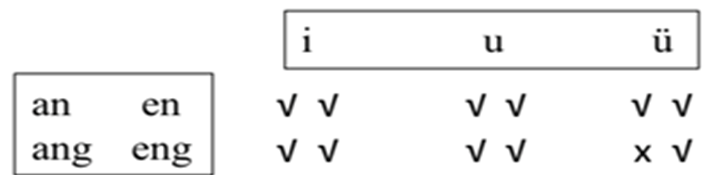 鼻韵母是带有鼻音韵尾的韵母。普通话共有15个鼻韵母，其中8个带有前鼻音(舌尖鼻音)韵尾，7个带有后鼻音(舌根鼻音)韵尾。鼻音韵尾的发音，通常并不是一个完全的鼻音，而是韵腹元音后期软腭下降，产生较强的鼻化成分。
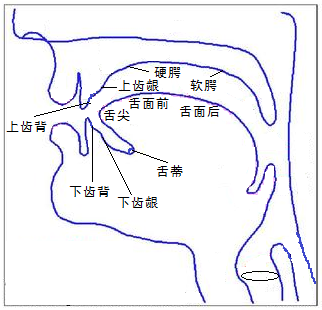 图3 发音器官图示
2.4  鼻韵母
发前鼻音韵尾的时候，应把舌尖放在下齿背上。
发后鼻音韵尾的时候，要把舌尖放在舌蒂上。
汉语吴方言和日语音节中只有一个鼻音尾。母语是日语或吴方言的学生在学习普通话时，要特别注意前、后鼻音韵尾的发音区别。
鼻韵母的发音教学要跟学生讲清两点：1、韵母in、un、ün、ing汉语拼音形式虽然省略了中元音韵腹e，在实际发音中还是要把这个中元音韵腹发出来，否则是很不自然的。
2、韵母ong、ueng只是拼合的声母不一样，它们的发音是相同的。这也影响到韵母iong的错位，本来应该是撮口呼的*üeng，却常常被误认为齐齿呼。
鼻韵母的教学次序同样是首先学会左侧方框里的开口呼鼻韵母，再练习后面带韵头的鼻韵母，学生以小组或个人自己操练拼合，发挥积极性，学习有动力。
3. 声调的发音教学
声调也是一种音位。我们认为，普通话的声调应该以语流中连读的表现为依据，描写应为：阴平55、阳平35、上声11、去声53（石锋2020）。连读调更接近于本调。连读调更接近人们日常交际中的自然语言。学生是要学习说汉语，而只不是来发单字音的。简明音系给出了四个声调的发音特征和图示（见图5）。
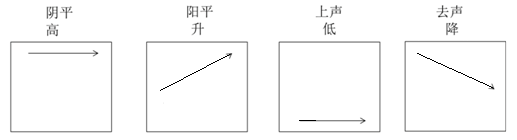 图5 普通话简明音系-声调
3. 声调的发音教学
3.1 阴平调
阴平调以高平为本调。变体有55、44，偶尔有33。实际上还会有54、45、或者34、43等变体。阴平调起点和终点都在同样的高调阶内。阴平调在语流中起点和终点都是分布在调域的上半部，很少数达到调域上限。
3.2 阳平调
阳平调的本调为中高升调。变体有35、24、25等。因为阳平调起点是在调域中部，具有较大的中调游移性。阳平调在语流中起点总是在调域下半部，终点总是分布在调域的上半部。
3.3 上声调
上声调的本调为低平调，也可以发为低降调。上声调变体较多，有11、21、112、113、114、212、213、214等。上声的低点都是在调域的下线。上声是有标记的，具有较强的依赖性。上上相连时前字变调为阳平。单独发音时要有高调尾参照。普通话上声是低平调，学界已有共识（石锋等2011）。教学时应特别避免要求学生只学214的生硬发音。
3. 声调的发音教学
3.4 去声调
去声调的本调为高中降调。变体有54、53、52、51、42、41等。去声在语流中，多数表现为53，从高调阶开始，到中调阶结束。去声位于句末时，会在低调阶结束。一般认为去声相连时，前字为53，其实，去声后字为其他声调时，也是53。去声的起点一般是在调域的上线。
了解普通话声调的本调，有助于指导帮助学生掌握正确而自然的汉语韵律发音。为了发音练习的对比，可以把学习操练的顺序调整为：高-低-降-升，或者是：高-降-低-升。同时要特别加强连读组声调的训练，充分注意单字进入语句中的韵律特征（林焘1989）。可以按照“单字调-两字组-三字组-四字组-短句调”的顺序，多种声调组合，循序渐进，反复操练，这样就可以避免出现汉语发音的洋腔洋调现象。
3. 声调的发音教学
讲到连读，就会遇到轻声的问题。有人把轻声作为汉语的第五声调。其实轻声是一种特殊的连读变调。除了“们、了、的”等个别字之外，原来读四个声调的字都有可能变读为轻声。
轻声就是失去原来声调的特征而变读为轻而短的字音。
各种语言中都存在读音轻重的不同，所以，轻声的发音不需要作为难点，只需要告诉学生那些字要读为轻声。
另外还有儿化韵的派生变化和发音说明，请参阅另一篇文章“北京话儿化韵十题”（石锋 2021）。本文不赘。
4.  结语
任何语言的学习都是以语音为先导的。本文解说的普通话简明音系，希望可以摆脱各种繁琐重复的误区，简化汉语普通话的语音教学，从而减轻教师和学生的负担。
同时，通过这个普通话简明音系的实际教学操作，还可以使我们对普通话语音系统有更为清晰简洁的认识，有助于进一步的研究对比，去探索语言的奥秘，发现语言的原理，因为实践是认识的基础。
最后让我们再复习一下普通话简明音系的三个部分图示。
普通话简明音系-辅音声母
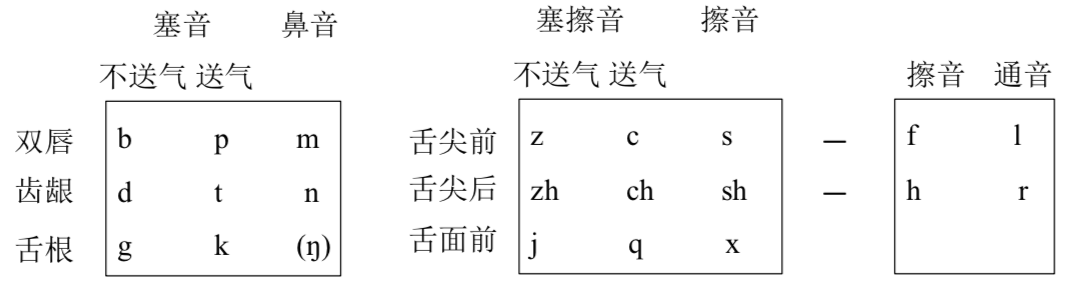 普通话简明音系-韵母
普通话简明音系-声调
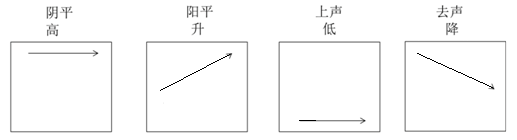 参考文献
黄伯荣、廖序东 2017 《现代汉语》，北京：高等教育出版社。
焦立为2001 现代语音学的方向---访林焘教授，《语言教学与研究》第2期，41-46。
石锋、冉启斌 2011普通话上声的本质是低平调——对“汉语平调的声调感知研究”的再分析，《中国语文》第6期， 550-555页。
石锋(2020）试论普通话声调的本调，International Journal of Chinese Linguistics, Vol. 7，No.1, pp. 141-159.
王力 1979 现代汉语语音分析中的几个问题，《中国语文》，第4期。 
赵金铭1985简化对外汉语音系教学的可能与依据，《语言教学与研究》第3期， 62-75页。
赵元任 1934 音位标音法的多能性，文见《赵元任语言学论文选》（叶蜚声译）。
赵元任 1980 《语言问题》，北京：商务印书馆。
多谢各位！
shifeng_nk@163.com